Figure 1. Experimental design. Our design crossed task (composition and list) and number of words (2 and 1). In each ...
Cereb Cortex, Volume 23, Issue 8, August 2013, Pages 1859–1873, https://doi.org/10.1093/cercor/bhs170
The content of this slide may be subject to copyright: please see the slide notes for details.
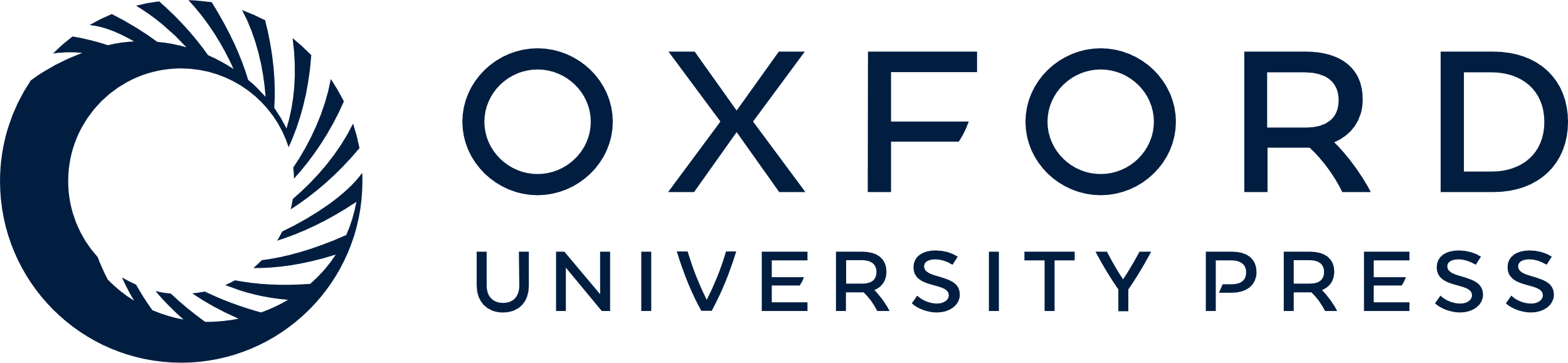 [Speaker Notes: Figure 1. Experimental design. Our design crossed task (composition and list) and number of words (2 and 1). In each trial, participants indicated whether the target picture matched the preceding words. In the composition task, all preceding words were required to match the shape, whereas in the list task, any matching word sufficed. A total of 6 colors and 20 shapes were randomly combined and used as stimuli, and trials were split evenly between matching and non-matching pictures. Only activity recorded at the final word (boat) was analyzed. All subjects performed both the auditory and visual versions of the tasks, and the same linguistic materials were used for both sets of tasks.


Unless provided in the caption above, the following copyright applies to the content of this slide: © The Author 2012. Published by Oxford University Press. All rights reserved. For Permissions, please e-mail: journals.permissions@oup.com]